ГОБПОУ «Елецкий колледж экономики, промышленности и отраслевых технологий
Мастерская для подготовки штукатуров №211
Подготовила:
Мастер 
производственного обучения
Фалина Е.В.
Материальная база мастерской
Стол преподавателя;Ученические парты-13;Стульев 26;Шкафы со спецодеждой;Стенды;Ящики для раствора;Инструменты и приспособления;
Рабочее место мастера производственного обучения
Для проведения вводного инструктажа в мастерской имеется рабочее место мастера,в котором демонстрируются приемы выполнения штукатурных работ
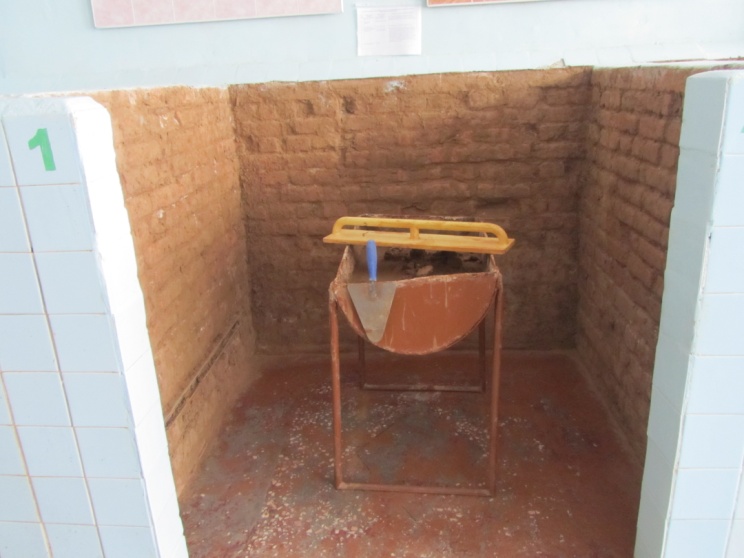 Рабочие  места студентов
Для отработки приемов оштукатуривания предусмотрены отдельные кабины и кирпичные конструкции круглых и прямоугольных колон.
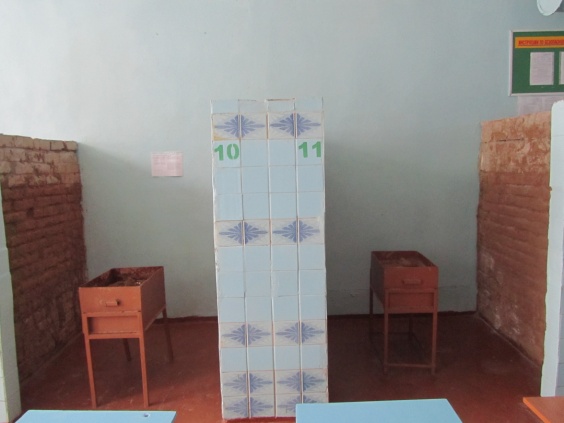 Инструменты и материалы
Для отработки навыков отделочных работ используются современные инструменты и приспособления
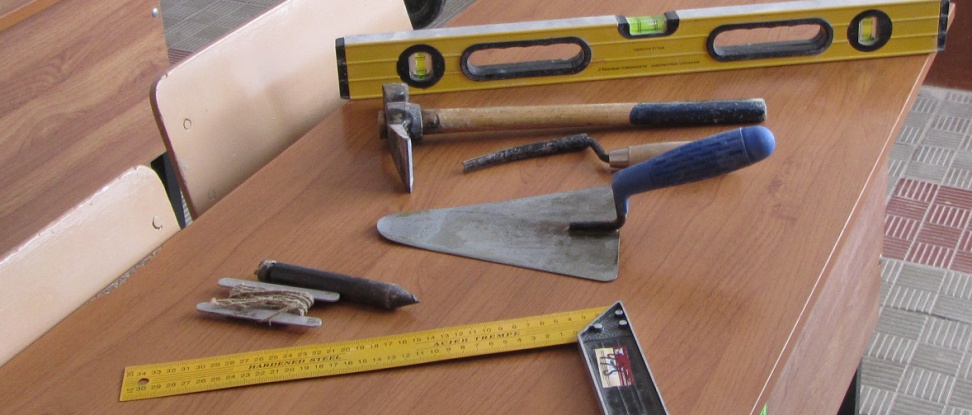 Техническое оснащение
Бетоносмеситель 120/550-для приготовления штукатурных смесей
Стенды
Инструкции по безопасности труда;Макет инструментов штукатура;Образцы облицовки стен керамическими  плитками
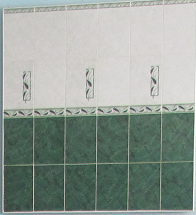 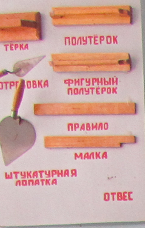 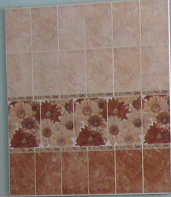 Учебно-методическое оснащение
Паспорт мастерской;План работы мастерской ;Журнал по технике безопасности;Журнал по воспитательной работе;Учебно-программная документация:Программы обучения;Комплект контрольно- измерительных материалов;Комплект оценочных средств;
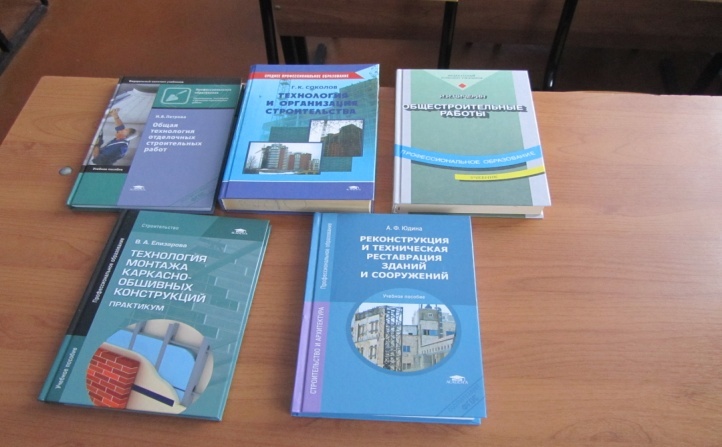 Шкафы для спецодежды
Для хранения спецодежды в мастерской имеются шкафы.
Спасибо за внимание!